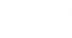 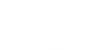 Unit 2   School in Canada
六年级上册
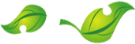 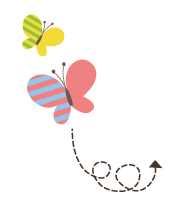 Lesson 9 Mr. Wood Teaches a Science Lesson
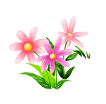 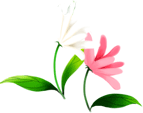 WWW.PPT818.COM
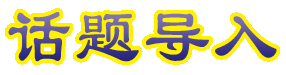 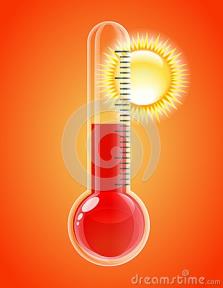 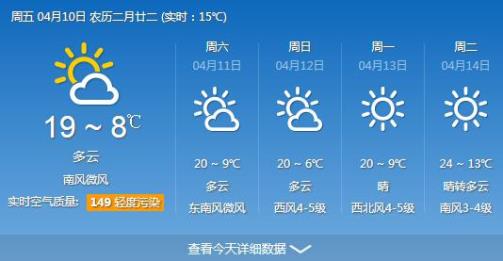 1. Temperature
Mr. Wood: Let’s get to work, class！
                   How’s the weather today, Steven?
      Steven: It’s rainy and cool.
Mr. Wood: What’s the temperature, Kim?
          Kim: It’s 15 degrees. 
Mr. Wood: What’s the temperature now, Li Ming?
   Li Ming: It’s 100 degrees.
Mr. Wood: What’s the temperature now, Kim?
          Kim: It’s zero degrees.
1. Temperature
Mr. Wood: What’s your temperature, Li Ming？
   Li Ming: It’s 36.5 degrees.
Mr. Wood: Oh, that’s a healthy temperature. 
                   What’s the chicken’s temperature？
                   Let’s see.
      Steven: Its temperature is 41.5 degrees. 
                   Oh, no！The chicken is ill.
Mr. Wood: That’s okay. It is not ill. The 
                   temperature of a healthy chicken 
                   is always 41.5 degrees.
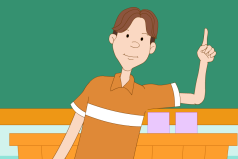 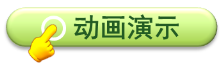 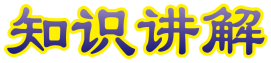 讲解
How’s the weather today, Steven?今天天气怎么样，斯蒂芬？
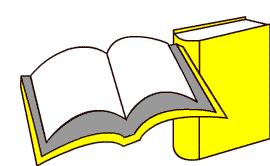 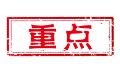 知识点 1
这是一个由“how”引导的特殊疑问句，用来询问天气情况。其中 weather 表示“天气”，是不可数名词，所以be 动词用 is。其答语通常是：It’s + 表示天气的形容词 .
What’s the weather like today?
也可以用来询问天气情况。
拓展
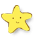 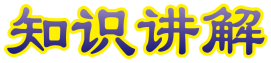 讲解
what 与介词 like 连用，而 how 不与 like 连用。
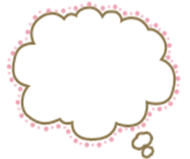 —How’s the weather today? 
=What’s the weather like today?今天天气怎么样？—It’s warm. 很暖和。
易错点
提示
例句：
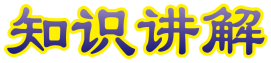 讲解
表示天气的形容词
sunny, sunny 阳光照；
cloudy, cloudy 云儿飘；
windy, windy 风吹凉；
rainy, rainy 雨丝长；
snowy, snowy 雪飞扬。
一年四个 seasons，
天气变化真奇妙。
魔法记忆：
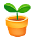 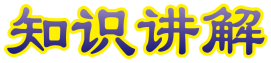 讲解
单项选择。—_________ is the weather today?—It’s cloudy. A. What    B. How   C. Where
B
典例
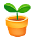 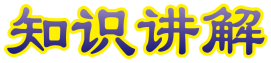 讲解
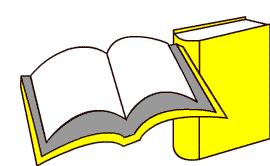 —What’s the temperature, Kim?
温度是多少，金？
—It’s 15 degrees. 十五度。
知识点 2
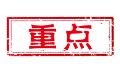 询问温度是多少的句型
这是一个由“what”引导的特殊疑问句。如果询问某人或某物的温度，则用句型：What’s+ 形容词性物主代词 / 名词所有格 + temperature?  
回答用：It’s + 数字 + degree (s).
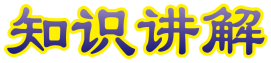 讲解
此句中temperature前面与定冠词the连用。
—What’s the temperature now?
 现在温度是多少？
—It’s 40 degrees. 40 度。
—What’s his/Li Ming’s temperature?  
  他的 / 李明的温度是多少？
—It’s 37 degrees. 37 度。
例句：
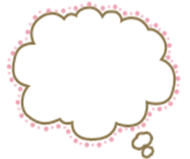 易错点
提示
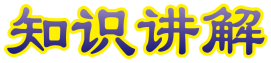 讲解
单项选择。
—What’s the temperature?
—________________________.
A. It’s one hundred degree
B. It’s degrees one hundred
C. It’s one hundred degrees
C
典例
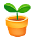 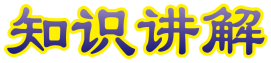 讲解
temperature / temprətʃə(r)/ n. 温度；气温
The temperature is 12 degrees. 温度是 12 度。
例句：
take one’s temperature 给某人量体温
短语：
degree / dɪ ɡriː/ n. 度
It is 36 degrees. 36 度。
例句：
degrees
复数形式：
其他含义： degree （ n.）学位；程度
拓展
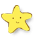 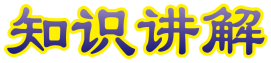 讲解
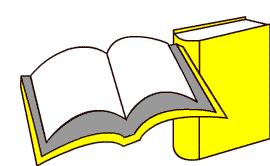 its /ɪts/ pron. 它的【四会】
知识点 3
Its tail is very long. 它的尾巴很长。
例句：
it’s（it is 的缩写形式）它是
同音词：
it（ pron. 主格 / 宾格）它
词性变化：
选择合适的单词补全句子。
（1）________（It’s/Its）my schoolbag.
（2）________（It’s/Its）eyes are very big.
典例
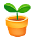 It’s
Its
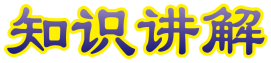 讲解
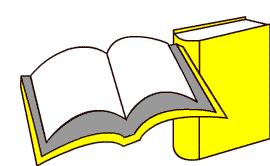 ill /ɪl/ adj. 有病；不舒服【四会】
知识点 4
My cat is ill. 我的猫生病了。
例句：
be ill with... 患……病
短语：
all（ pron.）所有
形近词：
illness（ n.） 疾病
拓展
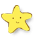 2. Let’s do it!
1. Read Part 1 and answers the questions.
·What lesson does Mr. Wood teach?
___________________________________________
·What’s the chicken’s temperature? ___________________________________________
·Is the chicken ill ？
___________________________________________
He teaches a science lesson.
The chicken’s temperature is 41.5 degrees.
No, it isn't.
2. Let’s do it!
2. Look and write.
  Let’s look at the weather report for today！






   a. It’s  7  degrees in Beijing. It’s cloudy. It’s cold.
   b. It’s _______ degrees in Guangzhou. It’s ________. It’s ________ .
   c. _______________________________________________________
   d. _______________________________________________________
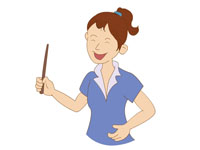 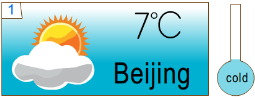 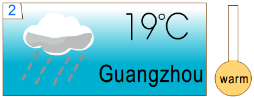 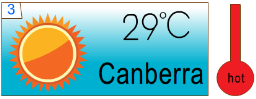 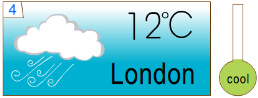 rainy
warm
19
It’s 29 degrees in Canberra. It’s sunny. It’s hot.
It’s 12 degrees in London. It’s windy. It’s cool.
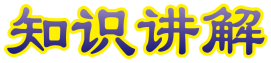 讲解
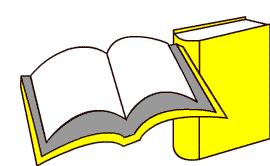 lesson / lesn/ n. 课【四会】
知识点 5
We have three lessons in the afternoon. 
我们下午有三节课。
例句：
less（较少的）+ on（在……上面）= lesson
加法记忆法：
拓展
其他含义： lesson（ n.） 教训
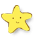 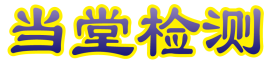 习题
一、单项选择。
1. —_________________
—It’s sunny and hot.
A. What’s the weather today?
B. How’s the weather like today?
C. What’s the weather like today?
C
在询问“今天天气怎么样?”的时候，可以用“How’s the weather today?”或“What’s the weather like today?”来表达，所以选C。
点拨：
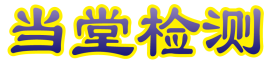 习题
2. Look! There is a panda. ________ colour is black and white.
A. It                          B. It’s                         C. Its
3. My temperature is 39 degrees. I’m ________ .
    A. well                      B. fine                        C. ill
C
C
人的体温达到39度就是发烧了，所以选C。
点拨：
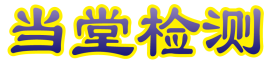 习题
4. He is a/an _______boy, because he often eats healthy food.
    A. health                  B. unhealthy                  C. healthy
5.小明生病了，正在量体温，妈妈想问他体温多少度，妈妈
应该说：__________
A. What’s your degrees?       B. How’s your temperature?
C. What’s your temperature?
C
C
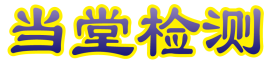 习题
二、按要求完成句子。
1. It’s windy in Beijing today.（对画线部分提问）
    ________ _________ the weather in Beijing today?
2. It’s 50 degrees now.（就画线部分提问）
    ________ _________ the temperature now?
How          is
What            is
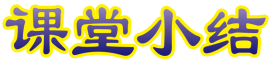 本节课我们学习了以下知识，请同学们一定加强巩固，以便能和同学们进行灵活交流哦！
重点词汇：its, ill
重点句式：How’s the weather today, Steven?  
—What’s the temperature, Kim?
—It’s 15 degrees.
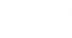 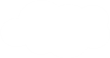 Thank you!
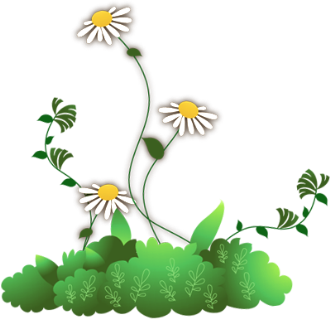